夜   市
成員 :  曾智賢
               徐宗汶
               翁偉軒
               陳昱亨
夜市的形成
夜市起源，可追溯至周朝之集中市場設立開始。周朝的王城設計中市場佔有一井之地，即為井田制度，「市井」一詞由此而生。
市集漸漸發展到清朝時期引入台灣，延續至今，台灣早期的市集大都是因廟會或地緣之便等因素之關係而產生，漸漸形成市集。最早是在就都市中心（台北大稻埕）出現，開始有小吃攤的聚集，逐漸聚市而形成夜市。因此夜市開始在台灣形成時，每晚街開市的型態出現，而非有趕集式的「定期市」逐漸增加開市日期，到了1980年代台灣業是才開始蓬勃發展，以攤販之營業時間來分類，可分為早攤、日攤、夜攤及全日攤。其中夜攤之營業時間為下午6時至12時，即所謂之夜市。
夜市的種類
定點夜市（每日營業的夜市、地點固定）
商圈夜市：多為既有商圈延長營業至深夜，商家多有自家或承租店面，亦會吸引攤販會在路邊開張營業。好處是有助於當地商業蓬勃發展，缺點是髒亂。在都會區由於商業興盛、空地尋覓不易，常是商圈夜市。
觀光夜市：若商圈夜市經過當地政府設計規劃，並配合當地特色吸引遊客，即稱為觀光夜市。有些觀光夜市經營方式與商圈夜市無異（例如位於臺北市的饒河街夜市），祇是加強整潔及美化；但亦有部分興建集合式商場，由商家各自承租店面，可改善商圈夜市髒亂現象（例如位於臺南市的小北夜市）。
流動夜市：祇在特定日期（一般為每星期一次）營業的夜市，由於參與的商家在其他日期會集體移動至其他特定地點營業，有如一個流動於臨近各地的夜市，故以此稱之。一般常見於鄉間或都市邊緣的大型空地上，平時可能作為停車場。商家全部為攤販形態，傍晚時到達場地，午夜過後全部撤除。此類型夜市好處是便於清掃及停車，及新鮮感較大（每次攤販不盡相同），缺點是可能影響臨近住家安寧。
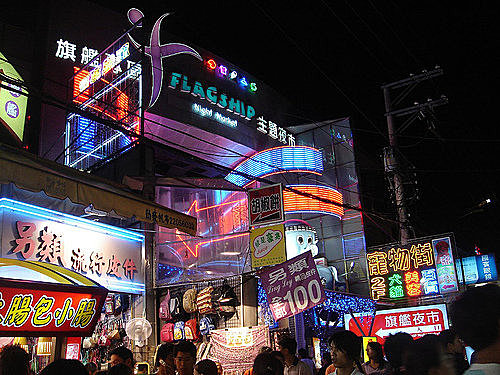 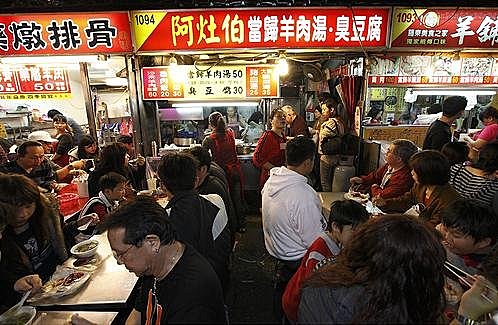 台灣觀光夜市之產業現況
在台灣大大小小的夜市大概有159個，較知名的為台北的士林夜市、台中的逢甲夜市、基隆的廟口夜市和高雄的六合夜市，而其中規模最大的則以台中的逢甲夜市所屬。台灣的夜市又分成三種型態：商圈夜市、觀光夜市、流動夜市。商圈夜市就是周邊的商家吸引一些攤販的聚集而形成的夜市。觀光夜市是以市府規劃為主的夜市，開闢一個地方可以讓攤販有規劃性的在此地設攤。流動夜市例如在此地只有星期三才會有擺攤，此種稱為流動夜市。

若是來台灣觀光，不可或缺的重點之一就非夜市莫屬了，逛夜市可以體會到台灣特有的人文風情、熱情的招呼和一吃就上癮的道地美味。因此台灣夜市最主要的特色就是小吃。各個夜市都有其著名的重點小吃，台灣的道地美食是賣點之一，還有能夠引人注意的創意小吃，但其實台灣夜市裡不只有台灣的美食，其更有包羅萬象的異國美食。
夜市是台灣特有的消費文化之一，不僅種類多樣化，獨步全球遠近馳名，更是台灣社會不可或缺且最具代表性的飲食文化，也是我國24小時的旅遊環境，成為來台觀光客必去的地方之一。在70年代期間，許多以小型資本、勞力密集為主的製造業因石油危機造成許多訂單退貨而促使了夜市成為低價品的暢貨中心。夜市對大眾來說代表的不只是有各種便宜東西可看可買外，小吃也是別有特色，許多特色小吃都發源於夜市之中，交通方便，產品價格便宜，品質尚可且攤位不在局限於小吃而是朝多元化發展更能夠吸引更多不同年齡層的族群到此消費，消費者在消費選擇上會考量商品的品質、店家的服務態度、價格，是否能滿足消費者在消費上的需求，且隨著消費者消費行為的改變，消費者在逛街的同時，除追求流行、滿足自身慾望外，也渴望能在一個高品質購物環境中，進行各種活動，在購物的環境中，動線的規劃好壞也會造成消費者在消費上的一些限制。
夜市的衛生
由遠見民調中心與統一超商好鄰居文教基金會合作，於8月底共同發表「全台夜市遊逛」調查，看出國人對於台灣夜市的整體環境評價，有過半民眾、51.5％認為夜市「不整潔」，比起認為「整潔」的28.5％高出許多。
只是，台灣的夜市大多擁擠、人潮多，又以吃喝為主，也讓多數人對於夜市環境留下不及格的印象。
本次調查發現，79.3％的人在逛夜市時，曾經看過別人隨地丟垃圾。而且表示「經常」目睹隨地丟垃圾的民眾達32.9％。顯然夜市環境的髒亂，也與遊客的行為有關。
何謂消費者行為
消費者行為是指人們購買和使用產品或服務時，所相關的決策行為。經由人們評估、取得及使用具有經濟性的商品或服務的決策程序，也就是決定購買行動以現金或支票交換所需的財貨或勞務。消費者為了滿足需求，所表現出對產品、服務、構想的尋求、購買、使用評價和處置等行為。由上述可知，現在消費者行為理論主要都是為購買決策形成的過程的一種模式。

消費者行為是動態的。這就意味著任何消費對像都在隨著時間的推移而不斷的改變和發展。費者行為包含了感知、認知、行為以及環境因素的互動作用。消費者行為不是一種孤立的個人生理反應，而是消費者個體對外在條件的一種反應，並且這種反應具有相互影響的互動性質。也就是說要想理解消費者，就必須了解他們在想些什麼（認知）、感覺如何（感知），他們要做些什麼（行為），以及與這一系列思想和行為活動相互影響的各種因素（環境和心理）。 消費者行為涉及到交易行為。消費者做出購買決策可以看作是一種行為結果，營銷和廣告所關注的就是這種轉化為購買決策和購買行為的交易行為。它強調了消費者行為與市場營銷的一致性關係。
本研究參考Kotler(1998)與黃正聰和沈逸任(2003)之消費行為內涵，歸納出以下六個研究變項
1. 購買動機
2. 購買次數
3. 停留時間
4. 消費金額
5. 購物時段
6. 產品吸引因素
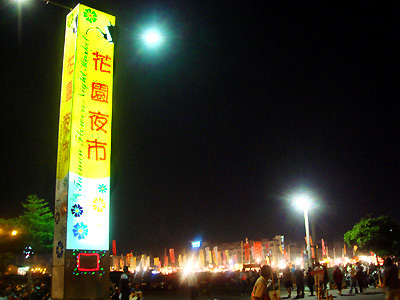 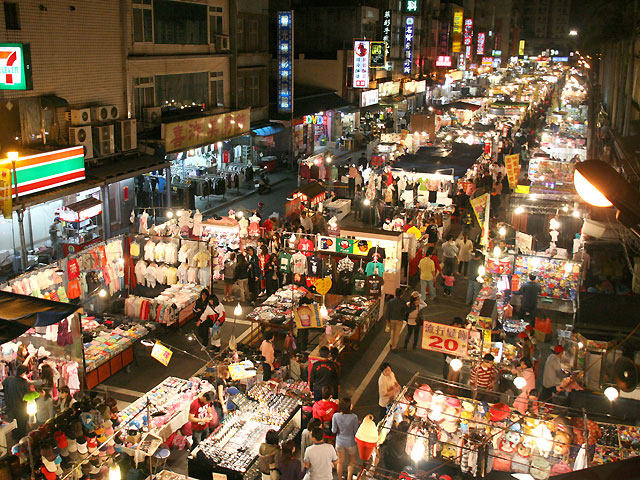 消費者的消費行為模式
為什麼買(Why)? 探討消費者為什麼買，進而充分掌握消費者的購買動機，然後將之轉換成適當的產品利益 ，以激發消費者採取購買的動機。 誰買（Who）？ 誰買包括兩個角度，誰是我們主要消費者及誰參與了購買決策。 何時買（When）？ 此一問題包括在什麼時侯購買、何時消費、多久買一次以及一次買多少等。 在何處買（Where）？ 消費者購買或消費地點，也會影響消費者對於產品的看法，因為他會認定某項產品只在某些地方購買或消費。 買什麼品牌（What）？ 在選擇過程中涉及到消費者用以判定品牌優劣的評估標準，一般稱之為購買考慮因素 如何買（How）？ 當消費者決定要購買產品時，通常都希望以最簡單，最便利的方法來取得產品。
消費者行為模式
至於近年提倡少用免洗筷、塑膠袋等環保意識高漲，但當問到品嘗夜市美食時，傾向會自行準備環保餐具的人只占18.6％，傾向不會的人占78.6％。
同樣地，若在夜市購物，傾向會自行準備環保袋的人只有23.6％，傾向不會的人占73.1％。
因為多數人都使用免洗餐具，又到處丟垃圾，使得不少夜市的地上總是湯湯水水，保利龍碗筷與竹筷散落一地。
由受訪者來講評，認為台灣夜市最需要改善的地方，在可複選下，高達九成認同應「增加資源回收桶」（90.9％）和「增加垃圾桶」（90.3％）。
同意應「隨時有人清掃地上垃圾」「裝置油煙防制設備」「減少使用免洗餐具」的人，也占七成以上。
如果再問，那一個單一項目是夜市最應優先做的，比例最高的是「增加垃圾桶」（40.4％）。可見許多民眾也不想看到夜市滿地垃圾，希望多一些垃圾桶來改善。
夜市 , 不能說的秘密
至於，小販收入究竟比一般上班族的薪水好多少？這一直是個無解之謎。
以主計處調查來說，扣除進貨成本與各項費用後，每個攤位的月收入約為4萬3,800元；若以每攤平均1.5人計，每人月入2萬9,200元；但若為「個體戶」，則平均月入3萬4,500元。這兩個數字雖然比社會新鮮人的薪資好，但仍遠低於2008年受雇員工平均月薪資4萬4,424元。
不過，不少學者都認為，主計處的調查有被大大低估的可能。
輔仁大學社會系教授戴伯芬在〈誰是攤販？——台灣攤販的歷史形構〉一文中指出，民國80年她在進行田野調查時就發現，月淨利超過10萬元的攤位，大有人在，尤其以小吃攤為最。若認真詢問攤販的實際收入，多數人都避重就輕，只會含糊說：「做這一途卡自由，不會給人綁死死」、「吃頭路（工作）歹賺，還是做生意卡好」等，但普遍的答案都是：「比吃頭路還好」。
END